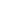 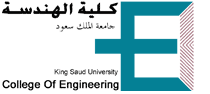 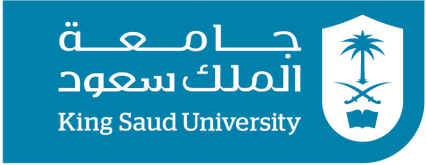 Faculty of Engineering
Mechanical Engineering Department
MATH 2140 Numerical Methods
Instructor:
Dr. Mohamed El-Shazly
Associate Prof. of Mechanical Design and Tribology
melshazly@ksu.edu.sa
Office: F072
1
Newton's Interpolating Polynomials
First-order Newton's polynomial
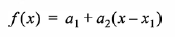 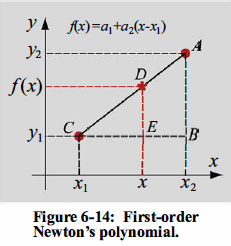 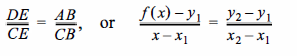 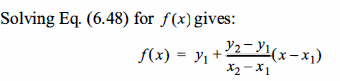 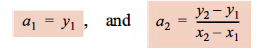 2
Second-order Newton's polynomial
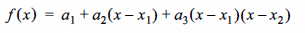 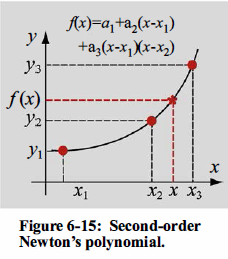 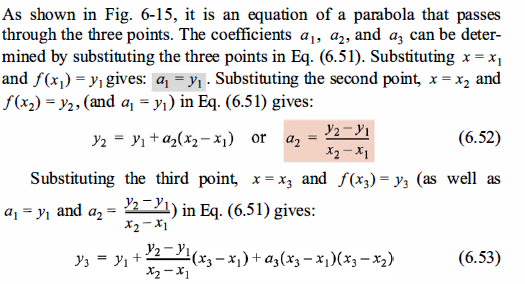 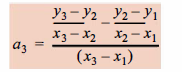 3
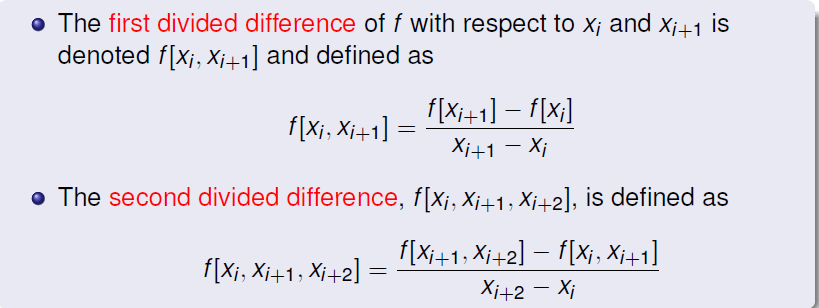 4
Third-order Newton's polynomial
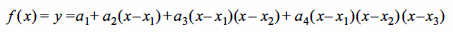 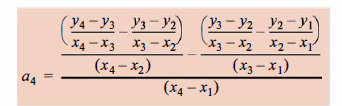 5
A general form of Newton's polynomial and its coefficients
For two points, (x1, y1), and (x2, Y2) , the first divided difference, written as f [x2, x1], is defined as the slope of the line connecting the two points:
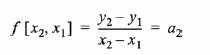 6
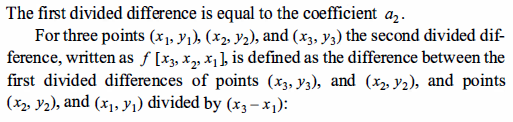 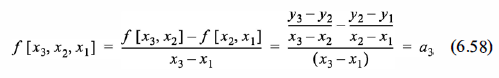 7
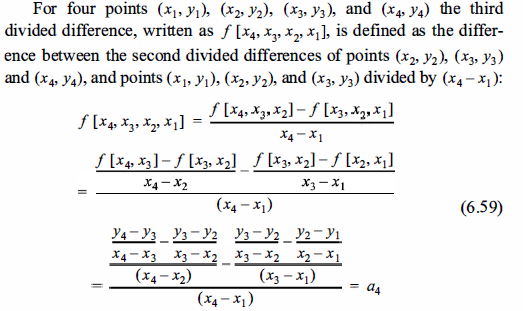 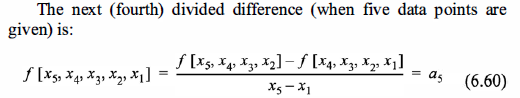 8
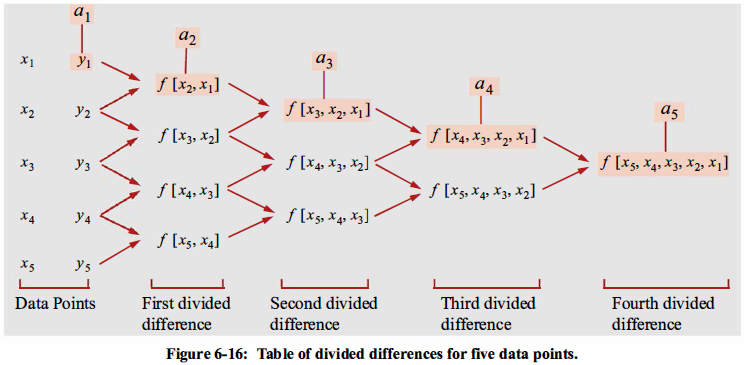 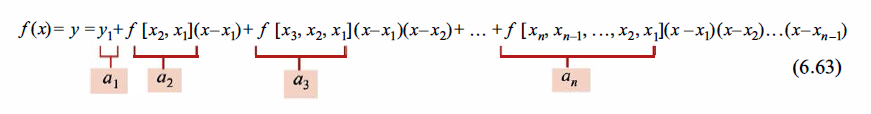 9
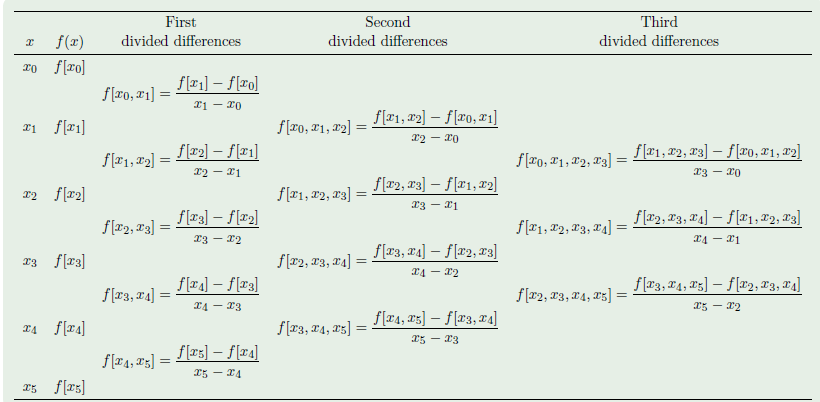 10
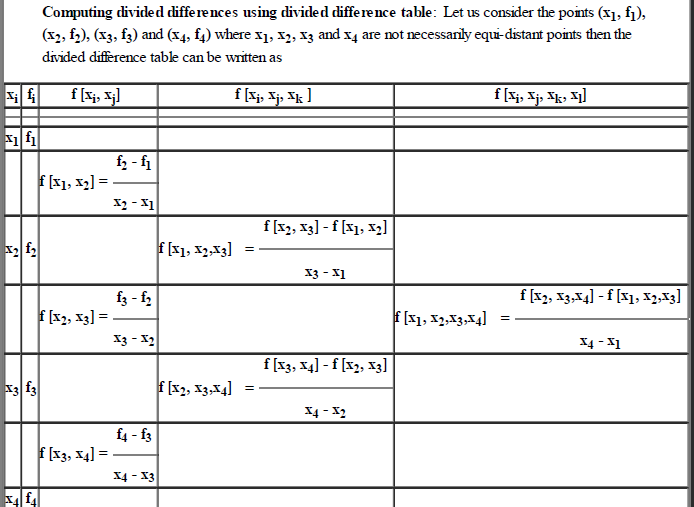 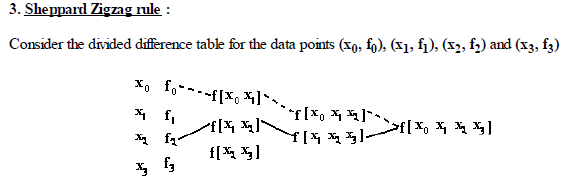 11
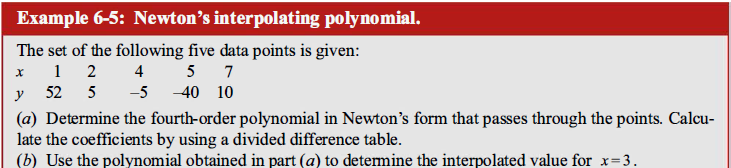 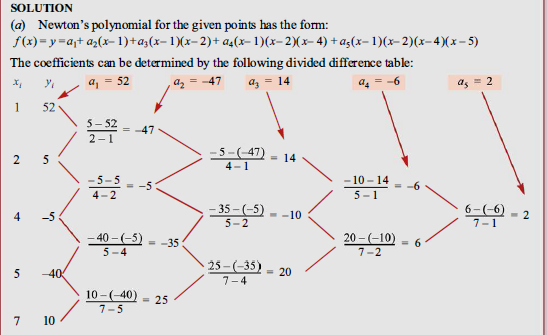 12
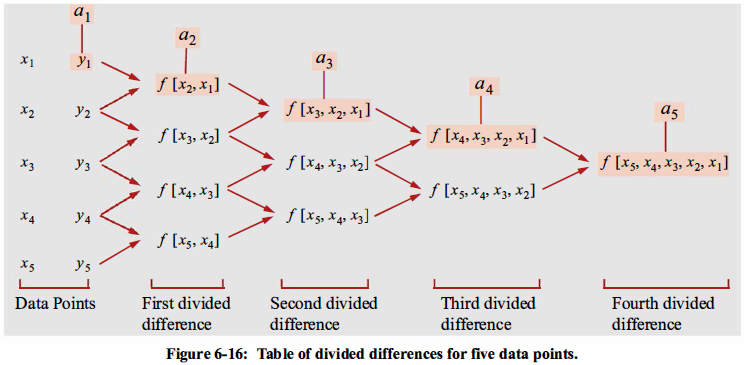 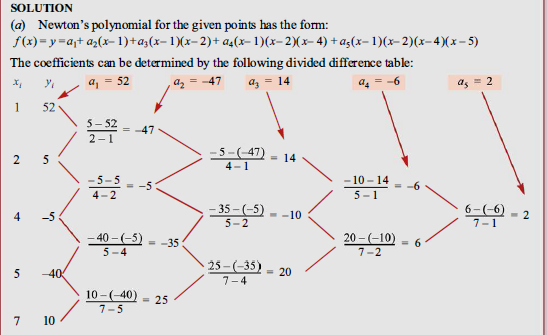 13
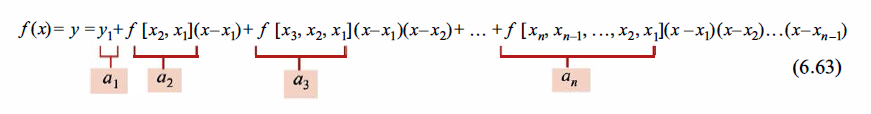 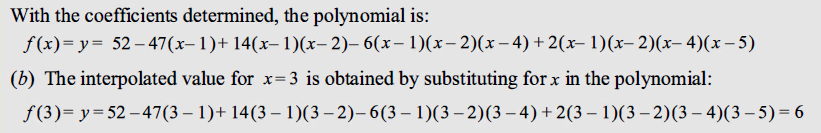 14
EXAMPLE 2
The power generated by a windmill varies with the wind speed. In an experiment, the following five measurements were obtained in table below. Determine the fourth-order Newton’s interpolating polynomial that passes through the data points. Use the polynomial to calculate the power at a wind speed of 26 mph.
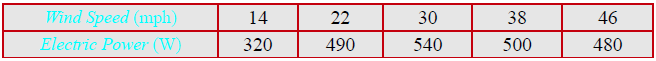 15
Solution 2
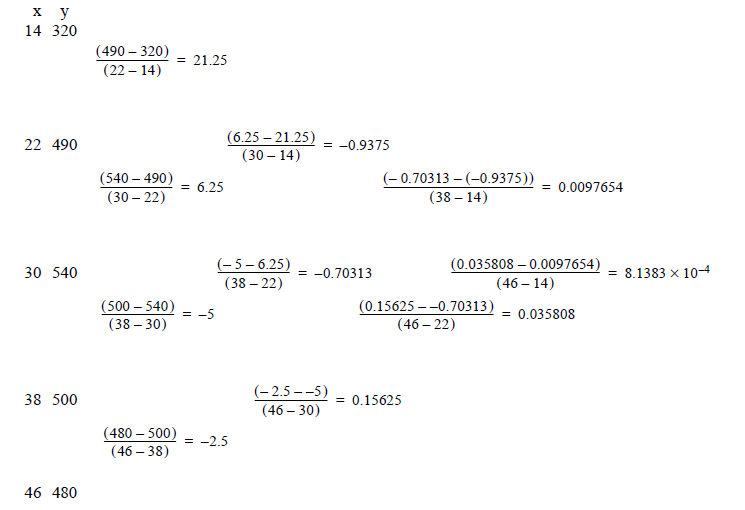 16
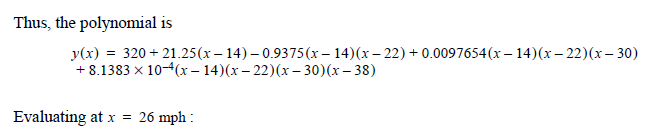 17